Plans and Elevations
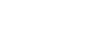 Intelligent Practice
Silent 
Teacher
Narration
Your Turn
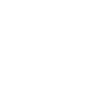 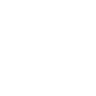 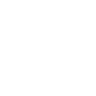 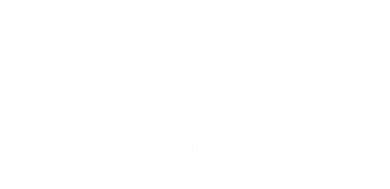 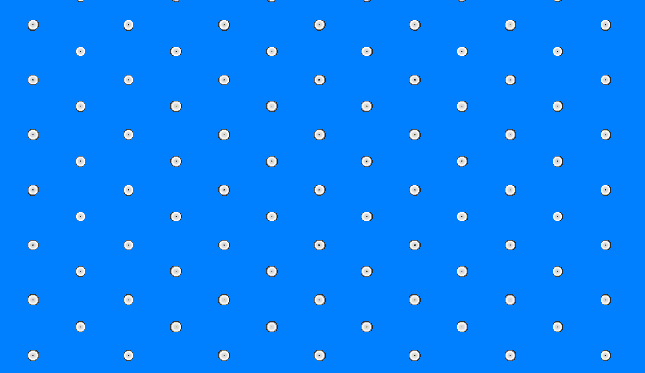 Practice
Worked Example
Your Turn
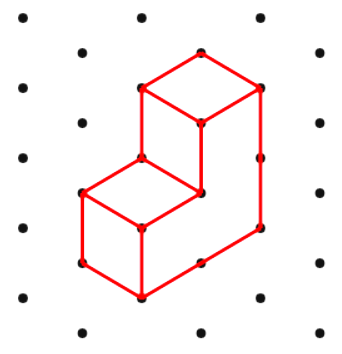 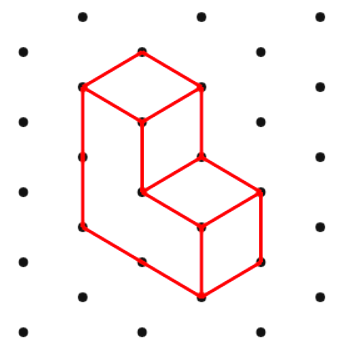 Plan
Plan
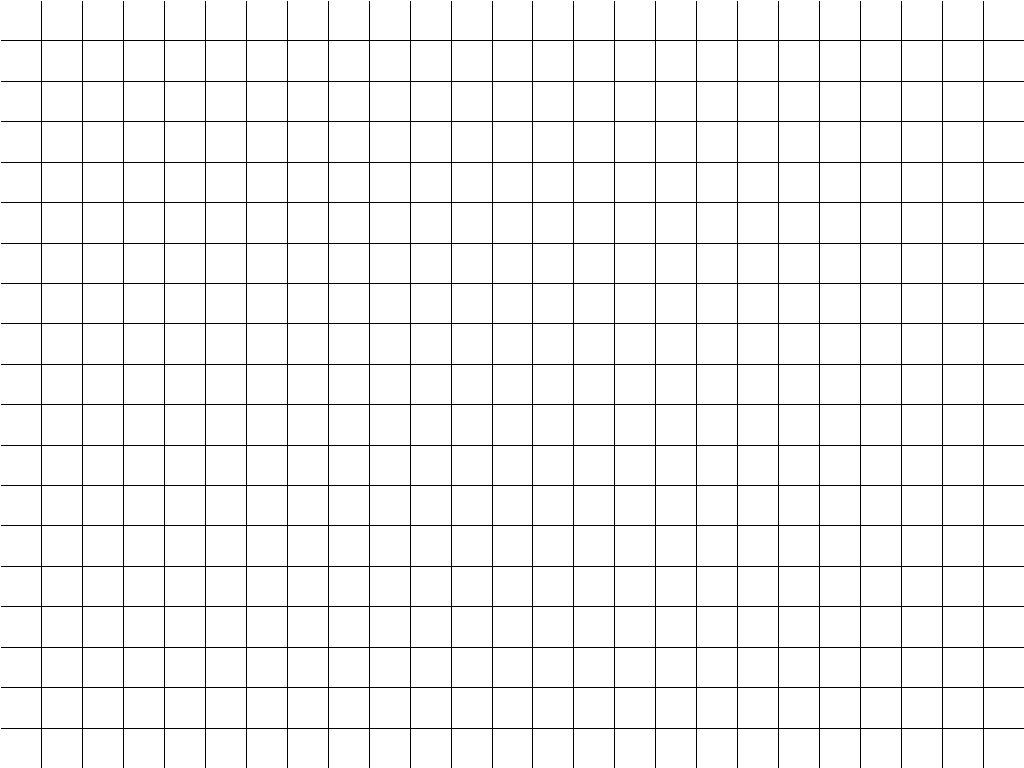 Front
Elevation
Front
Elevation
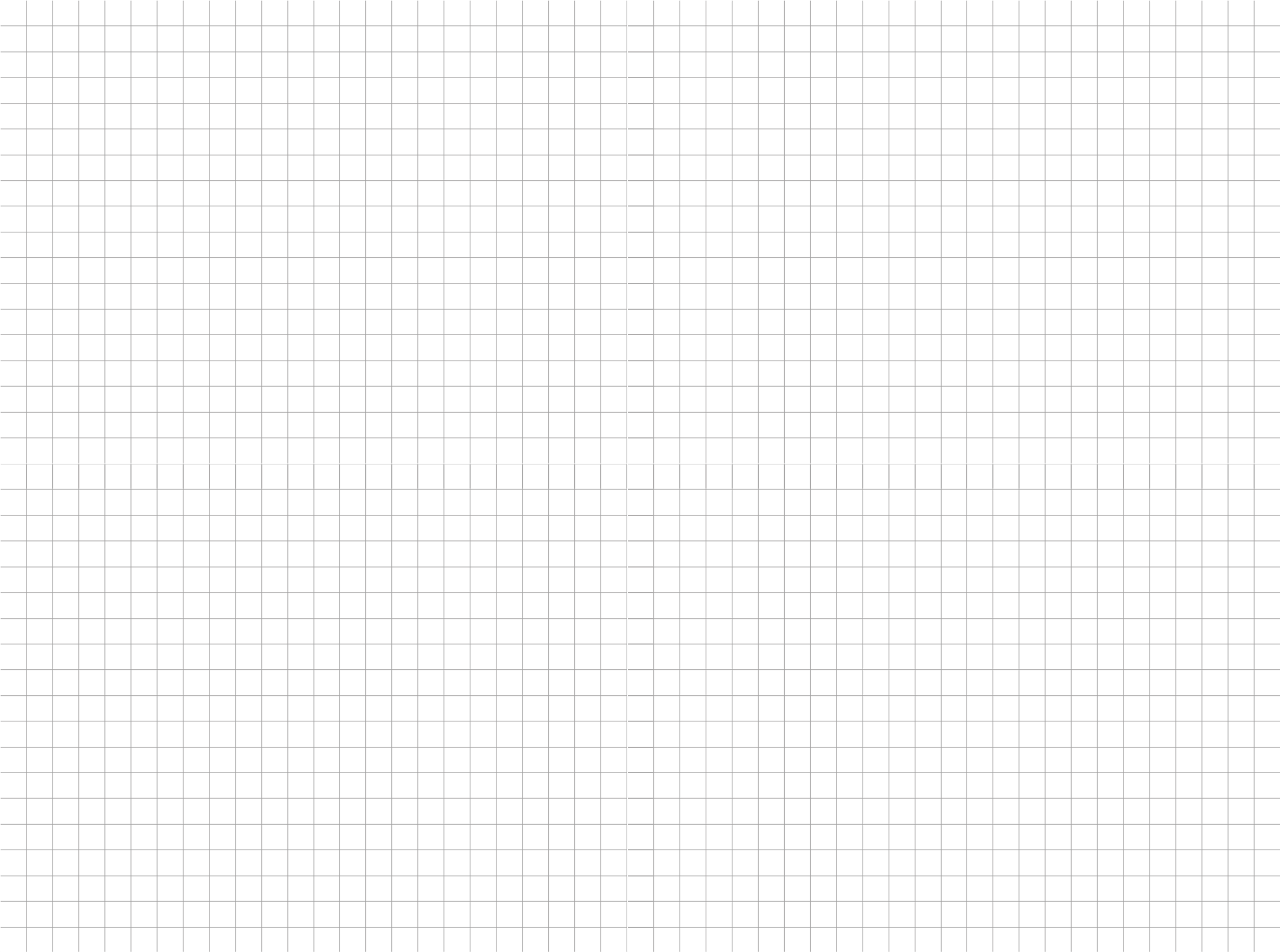 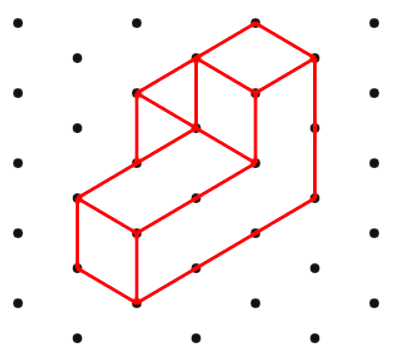 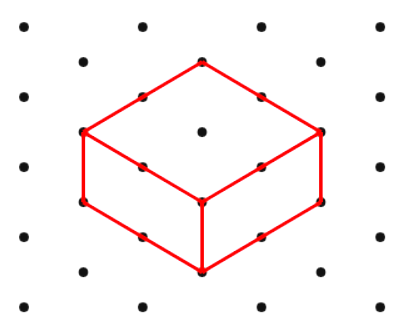 Plan
Plan
Front
Elevation
Front
Elevation
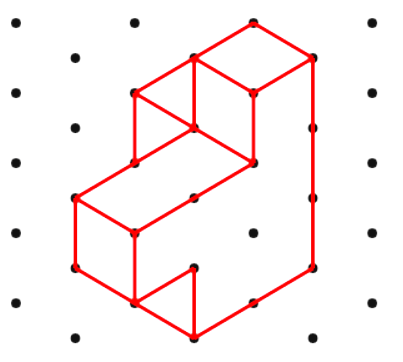 Plan
Plan
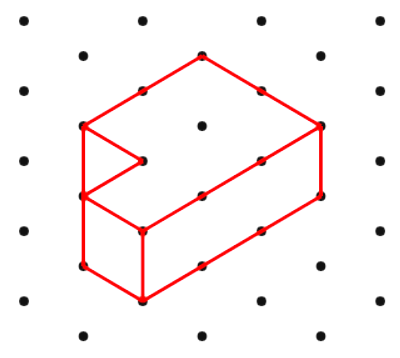 Front
Elevation
Front
Elevation
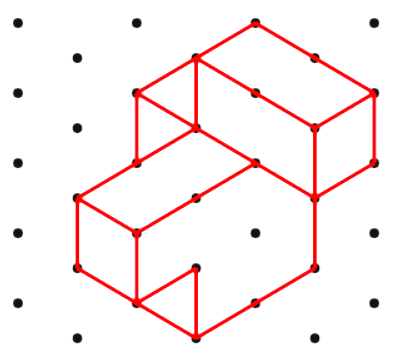 Plan
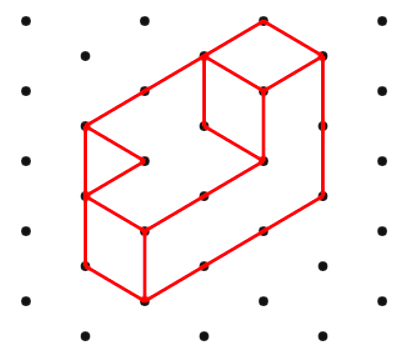 Plan
Front
Elevation
Front
Elevation
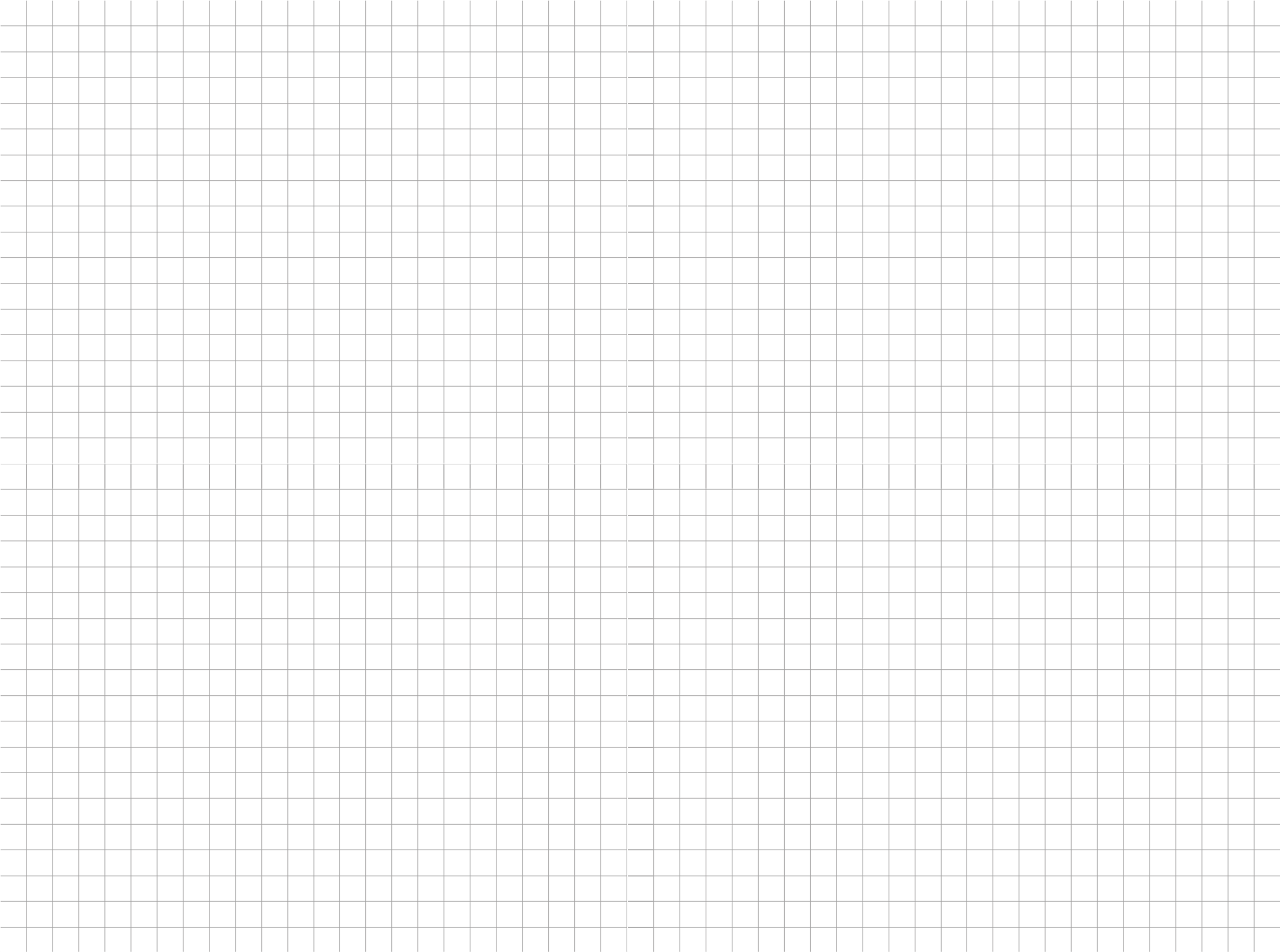 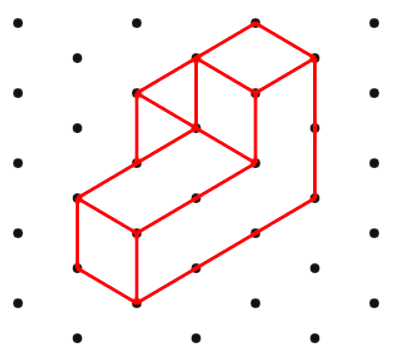 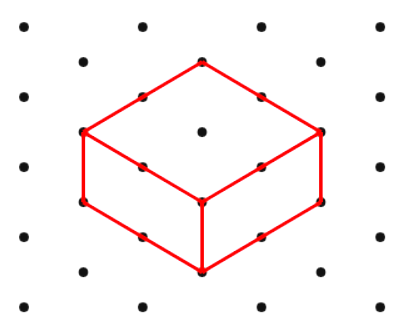 Plan
Plan
Front
Elevation
Front
Elevation
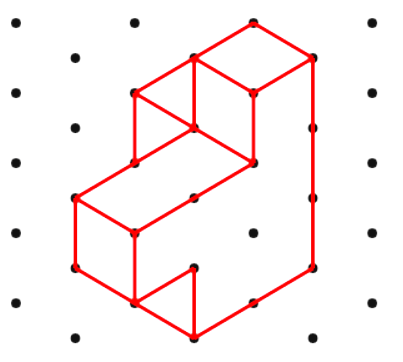 Plan
Plan
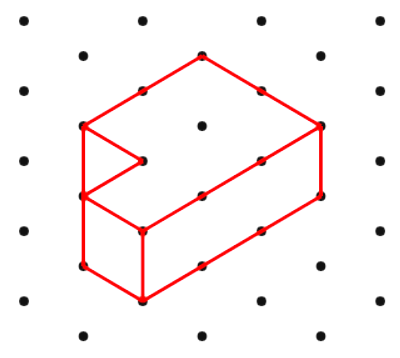 Front
Elevation
Front
Elevation
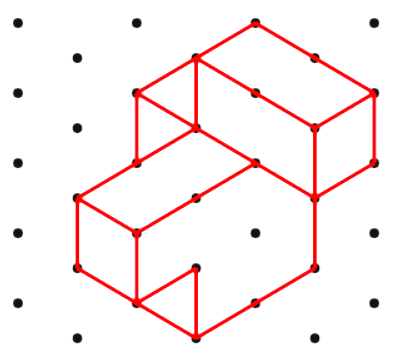 Plan
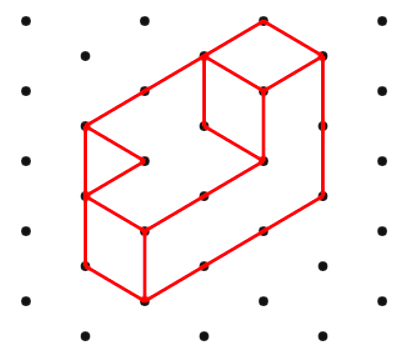 Plan
Front
Elevation
Front
Elevation